CSE P 501 – Compilers
Overview and Administrivia
Hal Perkins
Autumn 2011
10/4/2011
© 2002-11 Hal Perkins & UW CSE
A-1
Credits
Some direct ancestors of this course
UW CSE 401 (Chambers, Snyder, Notkin…)
Cornell CS 412-3 (Teitelbaum, Perkins)
Rice CS 412 (Cooper, Kennedy, Torczon)
Many other compiler courses, some papers
Many books (Appel; Cooper/Torczon; Aho, [[Lam,] Sethi,] Ullman [Dragon Books]; Fischer, Cryton, LeBlanc; Muchnick, …)
10/4/2011
© 2002-11 Hal Perkins & UW CSE
A-2
Agenda
Introductions
What’s a compiler?
Administrivia
10/4/2011
© 2002-11 Hal Perkins & UW CSE
A-3
CSE P 501 Personel
Instructor: Hal Perkins
CSE 548; perkins@cs
Office hours: after class + drop in when you’re around + appointments
(& before class if I’m not swamped)
TA: Soumya Vasisht
vasisht@cs
Office hours: Tue 5:30-6:20; location tba
10/4/2011
© 2002-11 Hal Perkins & UW CSE
A-4
And the point is…
Execute this!

int nPos = 0;
int k = 0;
while (k < length) {
	if (a[k] > 0) {
	   nPos++;
	}
}

How?  Computers only know 1’s and 0’s
10/4/2011
© 2002-11 Hal Perkins & UW CSE
A-5
Interpreters & Compilers
Interpreter
A program that reads an source program and produces the results of executing that program
Compiler
A program that translates a program from one language (the source) to another (the target)
10/4/2011
© 2002-11 Hal Perkins & UW CSE
A-6
Common Issues
Compilers and interpreters both must read the input – a stream of characters – and “understand” it; analysis

w h i l e ( k < l e n g t h ) { <nl> <tab> i f ( a [ k ] > 0 
) <nl> <tab> <tab>{ n P o s + + ; } <nl> <tab> }
10/4/2011
© 2002-11 Hal Perkins & UW CSE
A-7
Interpreter
Interpreter
Execution engine
Program execution interleaved with analysis
	running = true;
	while (running) {
	    analyze next statement;
	    execute that statement;
	}
Usually need repeated analysis of statements (particularly in loops, functions)
But: immediate execution, good debugging & interaction
10/4/2011
© 2002-11 Hal Perkins & UW CSE
A-8
Compiler
Read and analyze entire program
Translate to semantically equivalent program in another language
Presumably easier to execute or more efficient
Should “improve” the program in some fashion
Offline process
Tradeoff: compile time overhead (preprocessing step) vs execution performance
10/4/2011
© 2002-11 Hal Perkins & UW CSE
A-9
Typical Implementations
Compilers
FORTRAN, C, C++, Java, COBOL, etc. etc.
Strong need for optimization in many cases
Interpreters
PERL, Python, Ruby, awk, sed, shells, Scheme/Lisp/ML, postscript/pdf, Java VM
Particularly effective if interpreter overhead is low relative to execution cost of individual statements
10/4/2011
© 2002-11 Hal Perkins & UW CSE
A-10
Hybrid approaches
Classic example: Java
Compile Java source to byte codes – Java Virtual Machine language (.class files)
Execution
Interpret byte codes directly, or
Compile some or all byte codes to native code
Just-In-Time compiler (JIT) – detect hot spots & compile on the fly to native code – standard these days
Variations used for .NET (compile always) & implementations of dynamic and functional languages, e.g., JavaScript, Haskell
10/4/2011
© 2002-11 Hal Perkins & UW CSE
A-11
Why Study Compilers?  (1)
Become a better programmer(!)
Insight into interaction between languages, compilers, and hardware
Understanding of implementation techniques
What is all that stuff in the debugger anyway?
Better intuition about what your code does
10/4/2011
© 2002-11 Hal Perkins & UW CSE
A-12
Why Study Compilers?  (2)
Compiler techniques are everywhere
Parsing (little languages, interpreters, XML)
Software tools (verifiers, checkers, …)
Database engines, query languages
AI, etc.: domain-specific languages
Text processing 
Tex/LaTex -> dvi -> Postscript -> pdf
Hardware: VHDL; model-checking tools
Mathematics (Mathematica, Matlab)
10/4/2011
© 2002-11 Hal Perkins & UW CSE
A-13
Why Study Compilers?  (3)
Fascinating blend of theory and engineering
Direct applications of theory to practice
Parsing, scanning, static analysis
Some very difficult problems (NP-hard or worse)
Resource allocation, “optimization”, etc.
Need to come up with good-enough approximations/heuristics
10/4/2011
© 2002-11 Hal Perkins & UW CSE
A-14
Why Study Compilers?  (4)
Ideas from many parts of CSE
AI: Greedy algorithms, heuristic search
Algorithms: graph algorithms, dynamic programming, approximation algorithms
Theory: Grammars, DFAs and PDAs, pattern matching, fixed-point algorithms
Systems: Allocation & naming, synchronization, locality
Architecture: pipelines, instruction set use, memory hierarchy management
10/4/2011
© 2002-11 Hal Perkins & UW CSE
A-15
[Speaker Notes: Au02: taken from one of Cooper’s slides]
Why Study Compilers?  (5)
You might even write a compiler some day!

You will write parsers and interpreters for little languages if not bigger things
Command languages, configuration files, XML, network protocols, …
10/4/2011
© 2002-11 Hal Perkins & UW CSE
A-16
Structure of a Compiler
First approximation
Front end: analysis
Read source program and understand its structure and meaning
Back end: synthesis
Generate equivalent target language program
Source
Front End
Back End
Target
10/4/2011
© 2002-11 Hal Perkins & UW CSE
A-17
Compiler must…
recognize legal programs (& complain about illegal ones)
generate correct code
manage storage of all variables/data
agree with OS & linker on target format
Source
Front End
Back End
Target
10/4/2011
© 2002-11 Hal Perkins & UW CSE
A-18
[Speaker Notes: Au02: from Cooper’s slides]
Implications
Need some sort of Intermediate Representation(s) (IR)
Front end maps source into IR
Back end maps IR to target machine code
Often multiple IRs – higher level at first, lower level in later phases
Source
Front End
Back End
Target
10/4/2011
© 2002-11 Hal Perkins & UW CSE
A-19
[Speaker Notes: Au02: from Cooper’s slides]
Scanner
Parser
source
tokens
IR
Front End
Normally split into two parts
Scanner: Responsible for converting character stream to token stream
Also strips out white space, comments
Parser: Reads token stream; generates IR
Both of these can be generated automatically
Source language specified by a formal grammar
Tools read the grammar and generate scanner & parser (either table-driven or hard-coded)
10/4/2011
© 2002-11 Hal Perkins & UW CSE
A-20
Scanner Example
Input text
// this statement does very little
if (x >= y) y = 42;
Token Stream



Notes: tokens are atomic items, not character strings; comments & whitespace are not  tokens (not true of all languages, cf. Python)
IF
LPAREN
ID(x)
GEQ
ID(y)
ID(y)
BECOMES
INT(42)
SCOLON
RPAREN
10/4/2011
© 2002-11 Hal Perkins & UW CSE
A-21
Parser Output (IR)
Many different forms
Engineering tradeoffs have changed over time (e.g., memory is (almost) free these days)
Common output from a parser is an abstract syntax tree
Essential meaning of the program without the syntactic noise
10/4/2011
© 2002-11 Hal Perkins & UW CSE
A-22
[Speaker Notes: Au02: plan on drawing something here]
ifStmt
>=
assign
ID(x)
ID(y)
ID(y)
INT(42)
Parser Example
Token Stream Input
Abstract Syntax Tree
IF
LPAREN
ID(x)
RPAREN
GEQ
ID(y)
ID(y)
BECOMES
INT(42)
SCOLON
10/4/2011
© 2002-11 Hal Perkins & UW CSE
A-23
Static Semantic Analysis
During or (more common) after parsing
Type checking
Check language requirements like proper declarations, etc.
Preliminary resource allocation
Collect other information needed by back end analysis and code generation
10/4/2011
© 2002-11 Hal Perkins & UW CSE
A-24
[Speaker Notes: Au02: plan on drawing something here]
Back End
Responsibilities
Translate IR into target machine code
Should produce “good” code
“good” = fast, compact, low power (pick some)
Should use machine resources effectively
Registers
Instructions & function units
Memory hierarchy
10/4/2011
© 2002-11 Hal Perkins & UW CSE
A-25
Back End Structure
Typically split into two major parts
“Optimization” – code improvements
Usually works on lower-level IR than AST
Code generation
Instruction selection & scheduling
Register allocation
10/4/2011
© 2002-11 Hal Perkins & UW CSE
A-26
ifStmt
>=
assign
ID(x)
ID(y)
ID(y)
INT(42)
The Result
Input
if (x >= y) 
	    y = 42;
Output

  mov   eax,[ebp+16]
  cmp   eax,[ebp-8]
  jl        L17
  mov    [ebp-8],42
L17:
10/4/2011
© 2002-11 Hal Perkins & UW CSE
A-27
Some History (1)
1950’s.  Existence proof
FORTRAN I (1954) – competitive with hand-optimized code
1960’s
New languages: ALGOL, LISP, COBOL, SIMULA
Formal notations for syntax, esp. BNF
Fundamental implementation techniques
Stack frames, recursive procedures, etc.
10/4/2011
© 2002-11 Hal Perkins & UW CSE
A-28
Some History (2)
1970’s
Syntax: formal methods for producing compiler front-ends; many theorems
Late 1970’s, 1980’s
New languages (functional; object-oriented - Smalltalk)
New architectures (RISC machines, parallel machines, memory hierarchy)
More attention to back-end issues
10/4/2011
© 2002-11 Hal Perkins & UW CSE
A-29
Some History (3)
1990s
Techniques for compiling objects and classes, efficiency in the presence of dynamic dispatch and small methods (Self, Smalltalk – now common in JVMs, etc.)
Just-in-time compilers (JITs)
Compiler technology critical to effective use of new hardware (RISC, Itanium, parallel machines, complex memory hierarchies)
10/4/2011
© 2002-11 Hal Perkins & UW CSE
A-30
Some History (4)
Last decade
Compilation techniques in many new places
Software analysis, verification, security
Phased compilation – blurring the lines between “compile time” and “runtime”
Dynamic languages – e.g., JavaScript, …
The new 800 lb gorilla - multicore
10/4/2011
© 2002-11 Hal Perkins & UW CSE
A-31
Compiler (and related) Turing Awards
1966 Alan Perlis
1972 Edsger Dijkstra
1974 Donald Knuth
1976 Michael Rabin and Dana Scott
1977 John Backus
1978 Bob Floyd
1979 Ken Iverson
1980 Tony Hoare
1984 Niklaus Wirth
1987 John Cocke
1991 Robin Milner
2001 Ole-Johan Dahl and Kristen Nygaard
2003 Alan Kay
2005 Peter Naur
2006 Fran Allen
2008 Barbara Liskov
10/4/2011
© 2002-11 Hal Perkins & UW CSE
32
CSE P 501
So what will this course cover?
Only about 15% of you said “yes” for having had a compiler course, and what was covered was mixed, so…
we will cover the basics, but quickly, then…
we’ll explore more advanced things.
If you are in that 15%, enjoy the review – but I’m guessing that everyone will pick up some new things
10/4/2011
© 2002-11 Hal Perkins & UW CSE
A-33
CSE P 501 Course Project
Best way to learn about compilers is to build (at least parts of) one
Course project
Mini Java compiler: classes, objects, inheritance, etc.
Generate executable x86(-64) code & run it
Completed in steps through the quarter
Intermediate steps to keep you on schedule but where you wind up at the end is major part
10/4/2011
© 2002-11 Hal Perkins & UW CSE
A-34
Project Details
Goal: large enough language to be interesting; small enough to be tractable
Project due in phases
Final result is the main thing, but timeliness and quality of intermediate work counts for something
Final report & short meeting at end of the course
Core requirements, then open-ended
Reasonably open to alternatives; let’s discuss
Have had people implement the compiler in C#, F# in the past; Haskell, ML, other languages with lex/yacc – like tools would make sense also
Tools, etc. can’t be proprietary – we need copies to run your code!
10/4/2011
© 2002-11 Hal Perkins & UW CSE
A-35
Project Groups
You are encouraged to work in groups of 2 (or maybe 3)
Suggestion: use class discussion board to find partners
Space for SVN or other repositories + other shared files available on UW CSE machines
Use if desired; not required
Please send mail to perkins@cs with your and your partner’s CSE login ids if you want this
10/4/2011
© 2002-11 Hal Perkins & UW CSE
A-36
Programming Environments
Whatever you want!
But if you’re using Java, your code should compile & run using standard Sun Oracle javac/java
If you use C# or something else, you assume some risk of the unknown
We’ll provide what pointers we can, but…
Work with other members of the class on infrastructure
Class discussion list can be very helpful here
If you’re looking for a Java IDE, try Eclipse
Or netbeans, or <name your favorite>
javac/java + emacs for the truly hardcore
10/4/2011
© 2002-11 Hal Perkins & UW CSE
A-37
Prerequisites
Assume undergrad courses in:
Data structures & algorithms
Linked lists, dictionaries, trees, hash tables, graphs, &c
Formal languages & automata
Regular expressions, finite automata, context-free grammars, maybe a little parsing
Machine organization
Assembly-level programming for some machine (not necessarily x86)
Gaps can usually be filled in
But be prepared to put in extra time if needed
10/4/2011
© 2002-11 Hal Perkins & UW CSE
A-38
Requirements & Grading
Roughly
50% project
20% individual written homework
25% exam (scheduled Thursday evening after Thanksgiving, Dec. 1, 6:30-8:00) 
5% other
Homework submission online with feedback via the dropbox or email
10/4/2011
© 2002-11 Hal Perkins & UW CSE
A-39
CSE P 501 Administrivia
1 lecture per week
Tuesday 6:30-9:20, CSE 305 + MSFT
Carpools? 
Office Hours
Perkins: after class, drop-ins, CSE 548
Vasisht: Tue. 5:30-6:20, location tba
Also appointments
Suggestions for other times/locations?
10/4/2011
© 2002-11 Hal Perkins & UW CSE
A-40
CSE P 501 Web
Everything is (or will be) at
www.cs.washington.edu/csep501 
Lecture slides will be on the course web by mid-afternoon before each class
Printed copies available in class at UW, but you may want to read or print in advance
Live video during class
But do try to join us (questions, etc.) – it’s lonely talking to an empty room!  (& not as good for you)
Archived video and slides from class will be posted a day or two later
10/4/2011
© 2002-11 Hal Perkins & UW CSE
A-41
Communications
Course web site 
Mailing list
You are automatically subscribed if you are enrolled
Your UW netid email – forward if needed
Will try to keep this fairly low-volume; limited to things that everyone needs to read
Link is on course web page
Discussion board
Also linked from course web
Use for anything relevant to the course – let’s try to build a community
Can configure to have postings sent via email
10/4/2011
© 2002-11 Hal Perkins & UW CSE
A-42
Books
Four good books (all on engr lib Reserve):
Aho, Lam, Sethi, Ullman, “Dragon Book”, 2nd ed (but 1st ed is also fine)
Appel, Modern Compiler Implementation in Java, 2nd ed.
Cooper & Torczon, Engineering a Compiler
Fisher, Cryton, LeBlanc, Crafting a Compiler
Cooper/Torczon book is the “official” text, but all would work & we’ll draw on all (and more).  Older editions are generally okay.
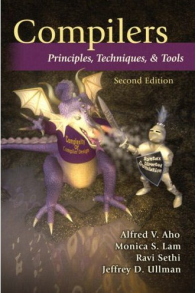 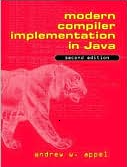 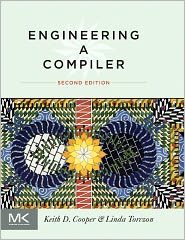 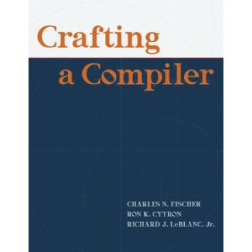 10/4/2011
© 2002-11 Hal Perkins & UW CSE
A-43
Academic Integrity
We want a cooperative group working together to do great stuff!
Possibilities include bounties for first person to solve vexing problems
But: you must never misrepresent work done by someone else as your own, without proper credit
OK to share ideas & help each other out, but your project should ultimately be created by your group & solo homework / test should be your own
10/4/2011
© 2002-11 Hal Perkins & UW CSE
A-44
Any questions?
Your job is to ask questions to be sure you understand what’s happening and to slow me down
Otherwise, I’ll barrel on ahead 
10/4/2011
© 2002-11 Hal Perkins & UW CSE
A-45
Coming Attractions
Review of formal grammars
Lexical analysis – scanning
Background for first part of the project
Followed by parsing …

Good time to read the first couple of chapters of (any of) the book(s)
10/4/2011
© 2002-11 Hal Perkins & UW CSE
A-46